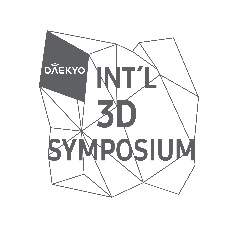 2021 Daekyo Int’l 3D Symposium
Application Form
Application Form
Please do not convert to pdf. Only for PPT format.
Description of the exhibit art works for this symposium
Certificate of school registration
Description of existing art works
Description of existing art works